ГБОУ СОШ № 1376 Дошкольное структурное подразделение № 2
ПРОЕКТ:
«Москва – прекрасная столица»
Исполнители проекта:
Журавская В.А.
Попова М.Я.
ЦЕЛИ ПРОЕКТА:
Воспитание у детей нравственно-патриотических чувств в процессе знакомства с родным городом и любви к своему родному городу, расширение кругозора. 
Создание условий для воспитания любви к близким людям, детскому саду, родному городу и стране, проведение занятий, организация продуктивной деятельности.
 Создание в ДОУ предметно-развивающей среды, способствующей нравственно - патриотическому воспитанию.
ЗАДАЧИ ПРОЕКТА:
Расширить и углубить знания детей о городе Москве, его истории, достопримечательностях, богатствах города, людях – тружениках. 
 Развивать нравственно – патриотические качества: гордость, гуманизм, желание сохранять и приумножать богатства города, воспитывать уважение к труду людей, создающих красивый город,  любовь и уважение к своей семье, городу, стране в которой он живет, гордость за принадлежность к гражданам России.  
 Прививать чувство гордости, глубокого уважения и почитания своего города и символов Российской Федерации – герба, гимна, флага на основе создания благоприятных условий при ознакомлении детей с родным городом.  
Формировать умение детей рассказывать о родном городе, его достопримечательностях, ориентируясь на наглядный материал.
 Развивать интерес и желание узнать что- то новое о родном городе.
 Активизировать познавательный интерес детей и родителей к объектам социального мира, развивать умение видеть и находить необычное, значимое и удивительное в окружающей действительности родного города, развивать поисковую деятельность.
Формировать у родителей активную жизненную позицию по вопросам патриотического воспитания. Вовлечь родителей в образовательный процесс для совместной работы по изучению города.
СРОКИ ВЫПОЛНЕНИЯ И УЧАСТНИКИ ПРОЕКТА:
Участники проекта: дети подготовительной группы, родители воспитанников, воспитатели группы.
 
Срок выполнения: один месяц.
ОО «Речевое развитие»Развитие речи
Беседы: 
«Мой родной город – Москва», 
«Москва не сразу строилась»,
«Москва – столица России»,
«О достопримечательностях Москвы».
Приобщение к художественной литературе
Рассказы: 
Е. Осетров «Моя Москва»,
М. Лисянский «Золотая на веке веков».
Стихотворения:
Ф. Глинка «Москва»,
Ю. Панкратов «Кремль»,
Девочкин «Москва – моя столица».
Пословицы:
Москва – сердце России;
Москва – всем городам Мать;
Кто в Москве не бывал, тот и красоты не видал.
ОО «Художественно-эстетическое развитие»
Конструирование «Кремль».
Лепка «Царь-колокол», «Царь-пушка».
Аппликация «Спасская башня».
Рисование «Герб Москвы», «Большой театр», «Москва-река», «Вечный огонь», «Московский Кремль», «Московский транспорт».
Наши работы
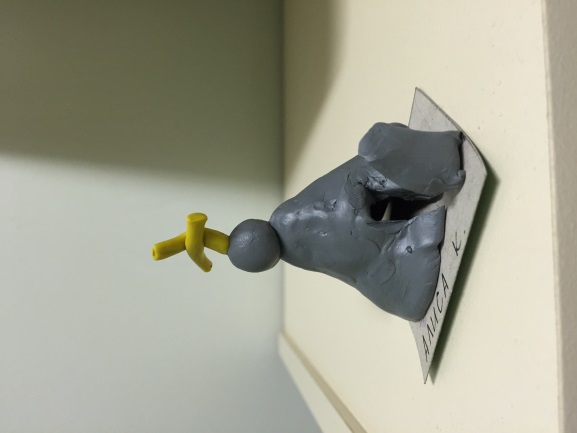 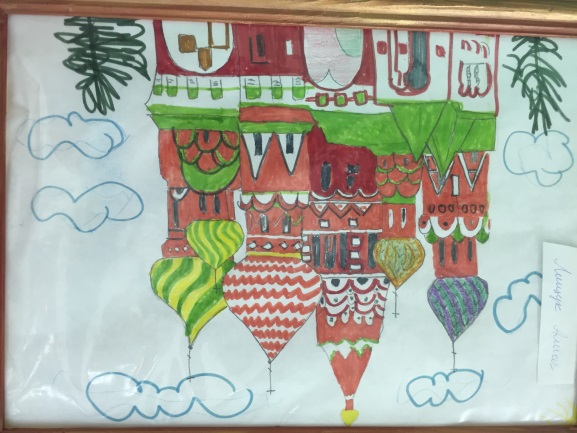 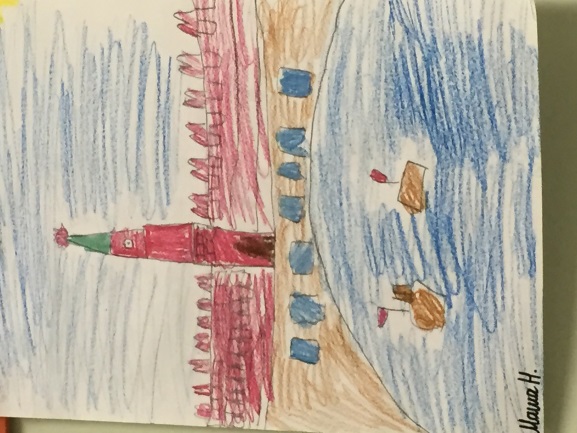 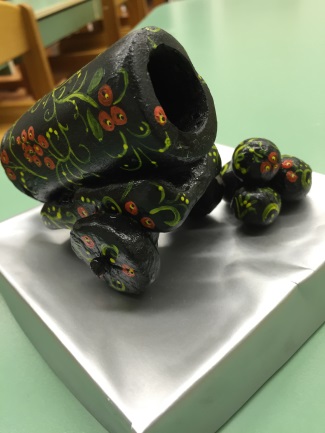 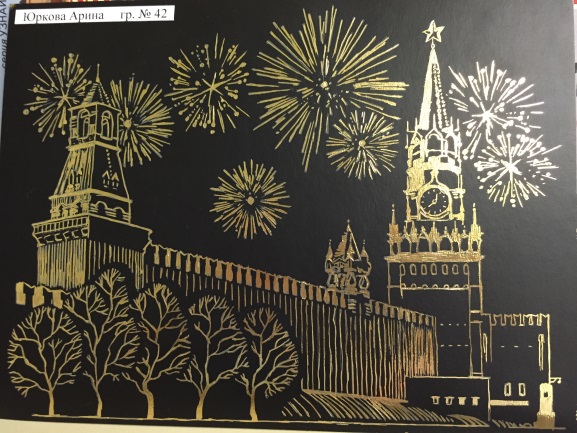 Взаимодействия с родителями
Посетили: 
«Красную площадь»
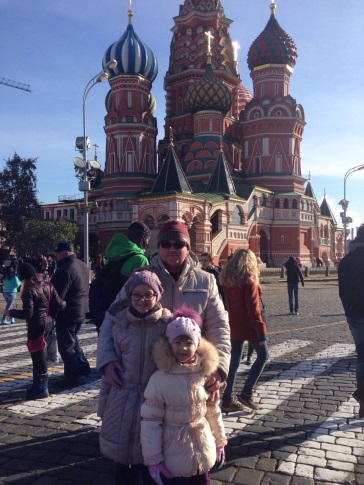 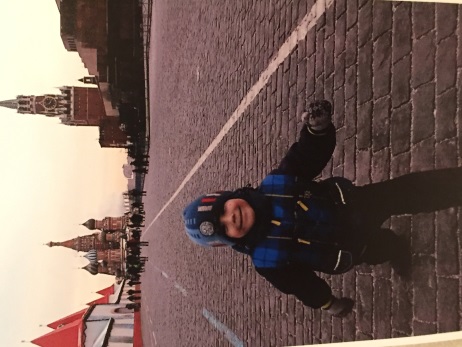 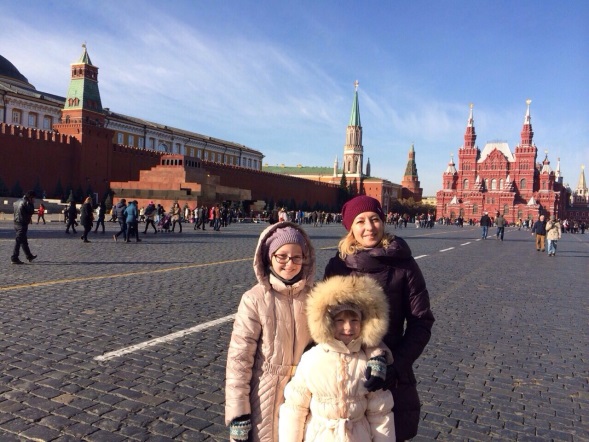 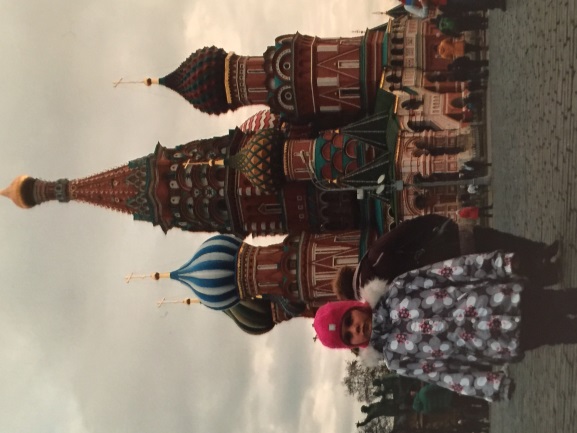 «Смотровую площадку»                    «ВДНХ»
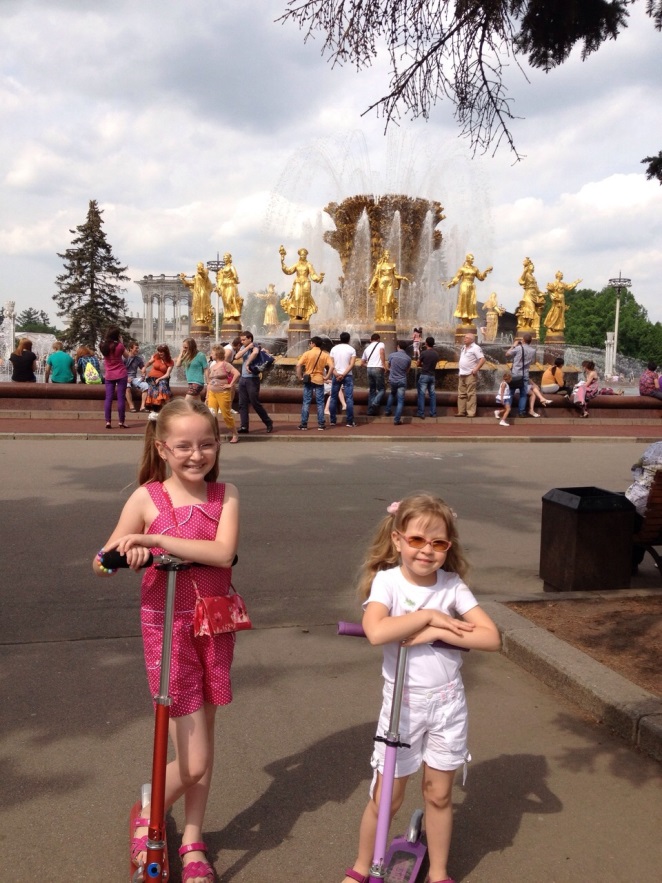 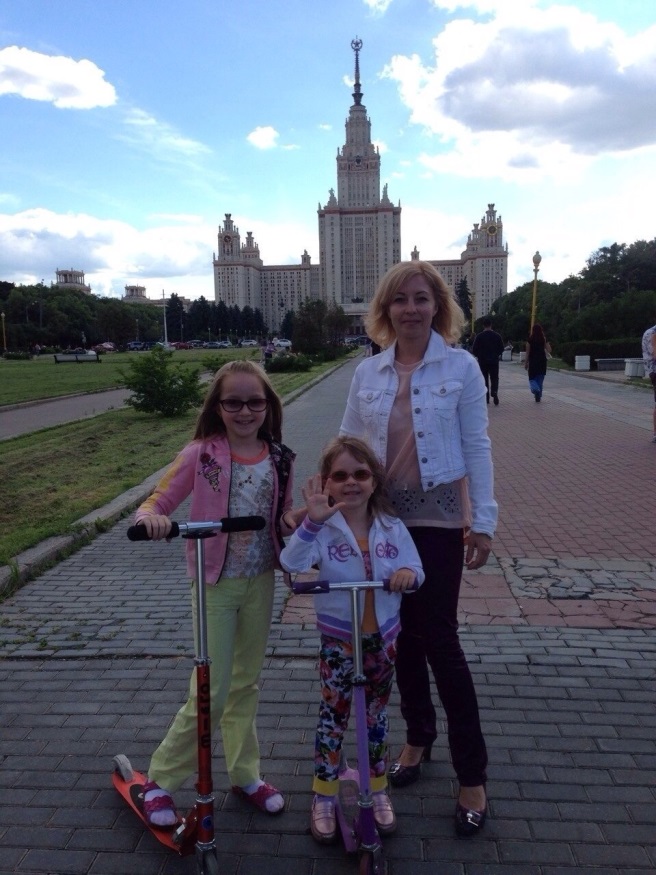 «Поклонную гору»
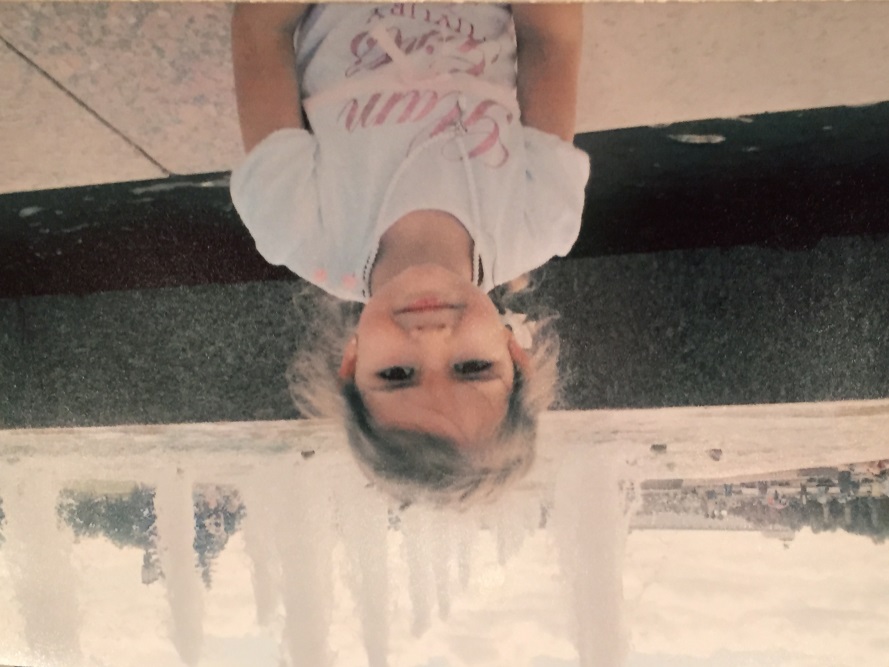 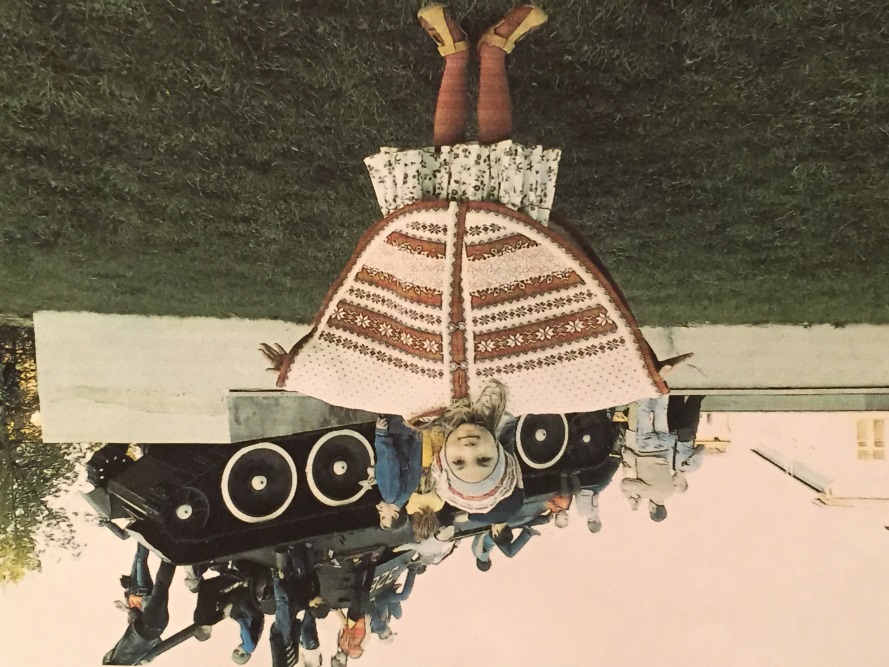 «Царь-колокол»                  «Вечный огонь»
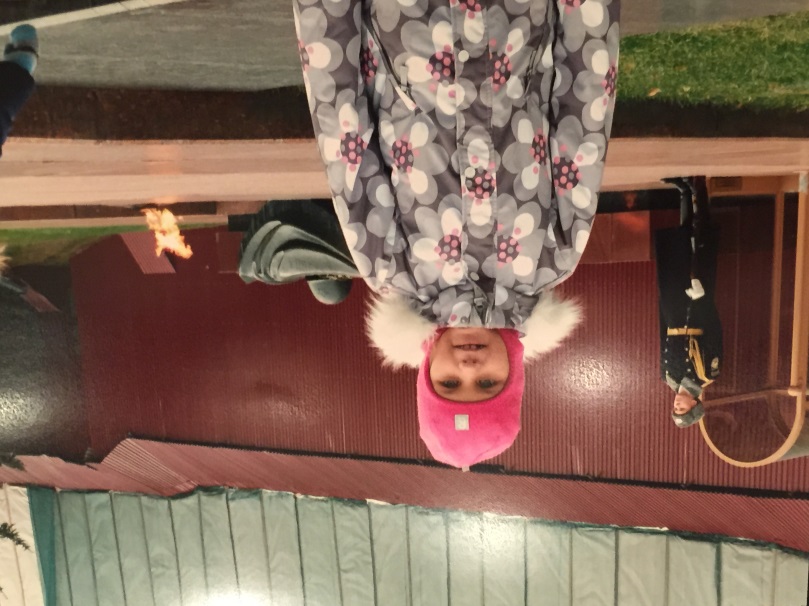 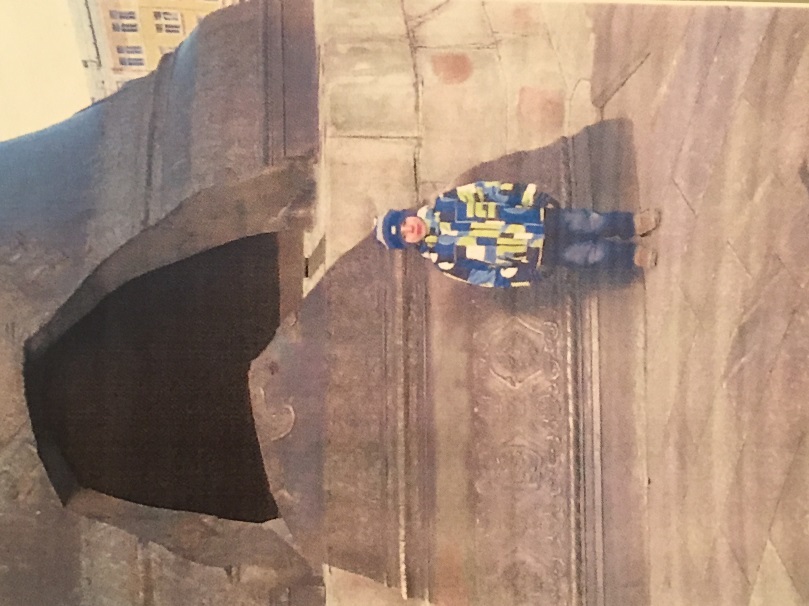 Итоговая работа с детьми
Посещение Патриотического музея в стенах детского сада;
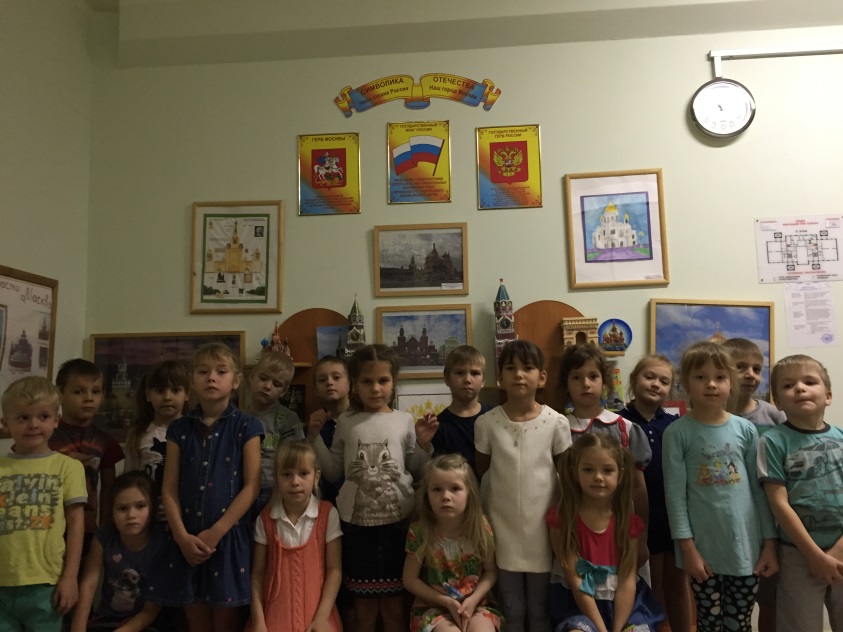 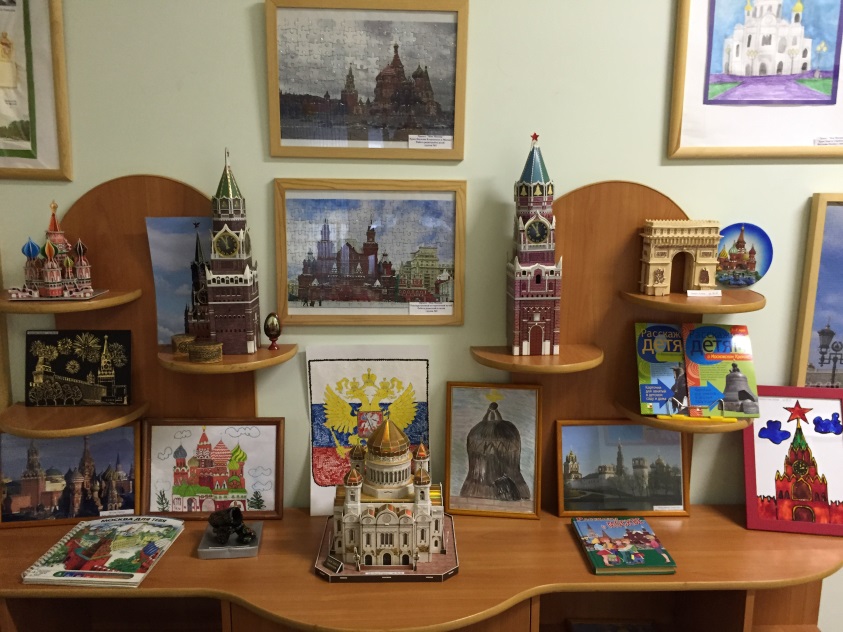 Коллективная работа группы «Герб России»
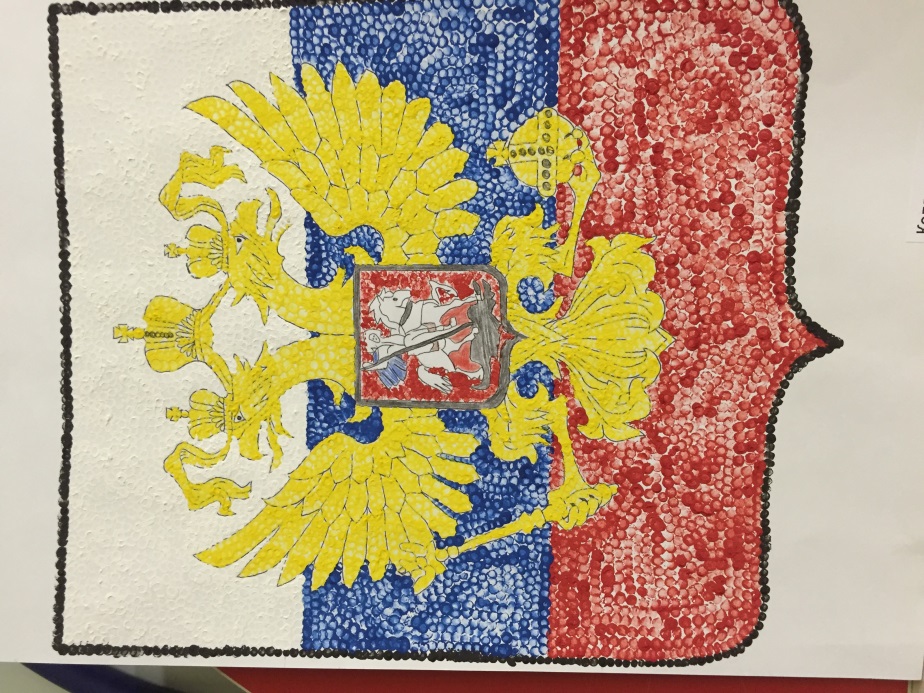 Рекомендуемая литература:
Р.Х. Хабибулин «Приди ко мне в Москов»;
Н. Асеев «Москва – Россия»;
Н. Колпакова «Моя Москва»;
Е. Осетров «Моя Москва»;
М. Лисянский «Золотая на веке веков».
Энциклопедия «Москва столица России»